Murray ResultsMay 12, 2018
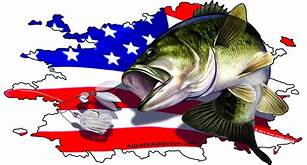 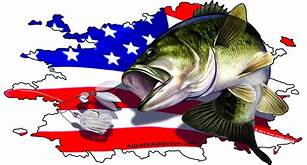 TEAM			# OF FISH		BIG BASS		WEIGHT			POINTS
G. BRANNAN/T. JIMESON		5		5.98		11.50			63.50
K. BUTLER/K. BUTLER 		5		6.06		10.13			62.13
A. HOLLIMAN/A. HOLLIMAN		3		3.80		8.14			57.14
L. LANKFORD/K. LANKFORD		4		3.71		6.24			54.24
M. LANKFORD/J. LANKFORD		5		1.30		5.56			53.56
S. LEAF/G. ALLEN		5		DNW		5.33			52.33
M. MICHELSON/C. GOODWIN		5		1.21		5.00			51.00
B.BREEZE/R. OLIPHANT		3		2.35		4.15			48.15
B.MUNROE/N. HARVEY		5		DNW		4.05			48.05
J. SCOTT/J.SCOTT		3		DNW		3.92@			44.92
C. CONDER/Z. FANSLER		4		DNW		3.67			43.67
J. MARTINEZ/H. MARTINEZ		4		DNW		3.39@			42.39
M. PIERCE/D. MILLER		3		DNW		2.37@			40.37
K. DIGBY/J.J. MONROE		4		DNW		2.34*			39.34
J. DOWS/B. TOMPKINS		3		DNW		2.21			38.21
S. OUSLEY/F. VANPELT		0		0.00		0.00			 1.00
DAVENPORT/T. DAVENPORT		0		0.00		0.00			 1.00
R. JARVIS/B. JARVIS		0		0.00		0.00			 1.00
S. BIDDLE/DID NOT FISH		0		0.00		0.00			 0.00
* 1 POUND PENALTY – DEAD FISH
@ 1 POUND PENALTY – SHORT FISH